Using spectral methods to find the Quasi-Normal Modes (QNM) of electromagnetic branes
Numerical Relativity & Holography 2016
Santiago de Compostela, Spain
27th June 2016
Roshan Koirala 
University of Alabama, Tuscaloosa, USA
Collaboration work with M. Ammon, M. Kaminski, J. Leiber, J. Wu
1
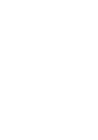 Holography applied to systems far from equilibrium
Generalized Eddington Finkelstein coordinates
Strongly coupled Quantum Field Theory (QFT) in 4 dimensions is holographically dual to the weakly curved gravity theory in 5 dimensions.
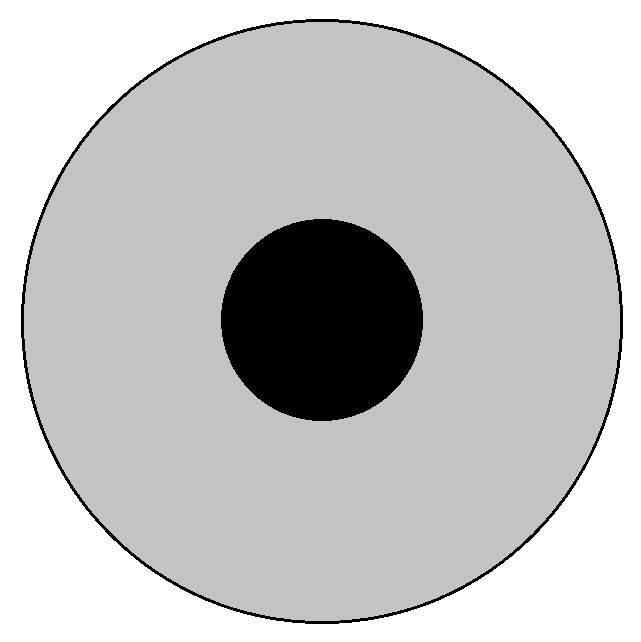 Time dependence of the gravity background can be mapped to the far from equilibrium behavior within the field theory dual.
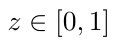 Example: Heavy ion collision.
black hole
Holography identifies Quasi Normal Mode (QNM) frequencies with the poles of Green’s functions. For example
Conformal boundary of Anti de Sitter (AdS) space time at z=0
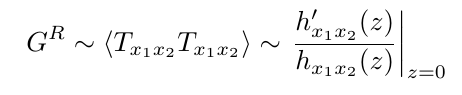 2
Holographic model for the charged Quark Gluon Plasma (QGP) in external magnetic field
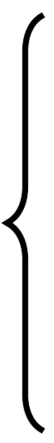 Action
Dual to chiral anomaly
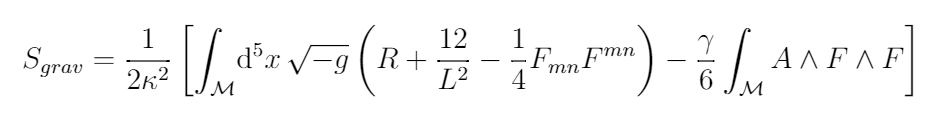 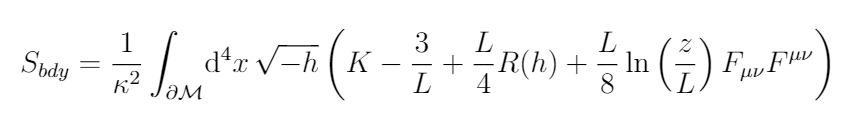 The resulting equations (L=1)
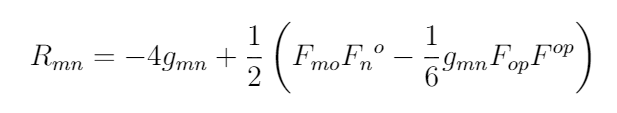 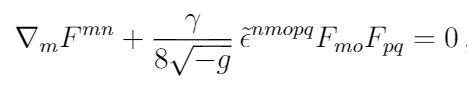 Metric and field strength tensor
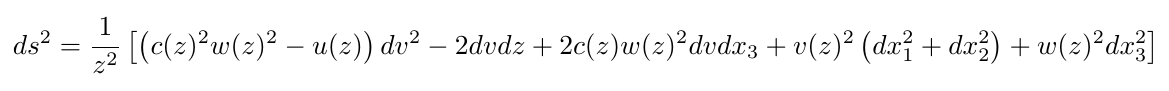 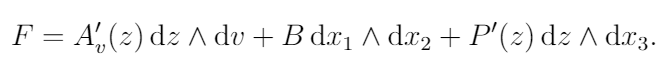 3
Fluctuation Equations
Fluctuations
Radial Gauge
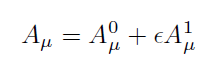 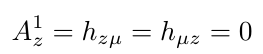 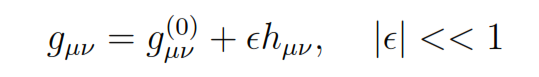 Scalar-vector-tensor decomposition of 
the metric  and gauge fluctuations
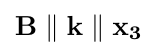 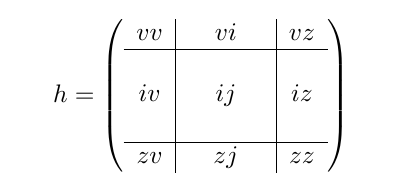 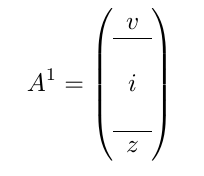 Coupled equations with constraints
4
Quasi Normal Modes (QNM) in gravity dual
Fourier modes
QNM of Schwarzschild metric (spin two mode)
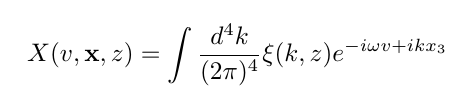 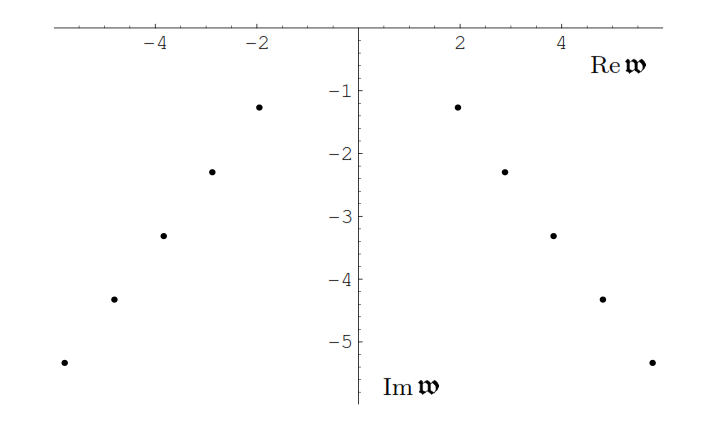 Eigenvalue problem and generalized eigenvalue problem
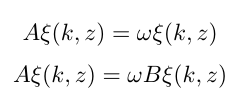 Vanishing Dirichlet boundary condition at the boundary z = 0

And incoming boundary condition at the horizon z = 1
Kovtum P.K. & Starinets A.O. (2005)
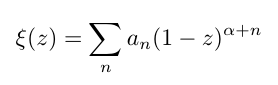 Non-Hermitian problem!!
5
Spectral method overview
Collocation points
The generalized eigenvalue problem
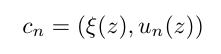 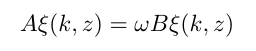 Expanding in complete set
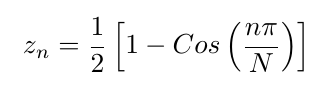 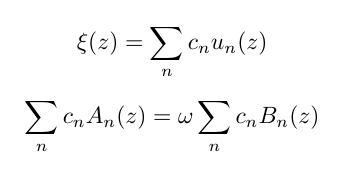 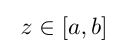 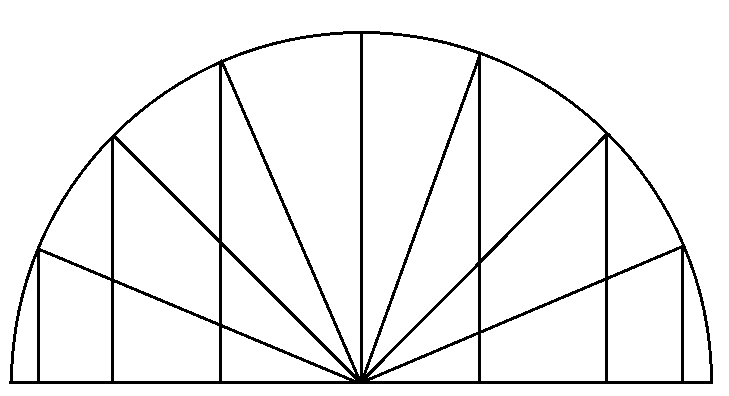 The matrix form
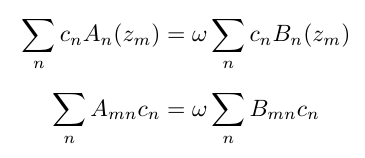 6
Using spectral method to solve spin two modes of electromagnetic brane
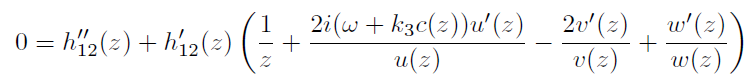 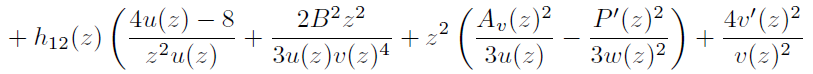 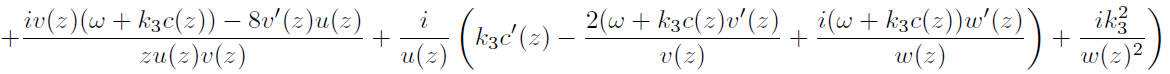 Plot of QNM result for B=0, k=0
Convergence of the QNMs
Im(𝜔)
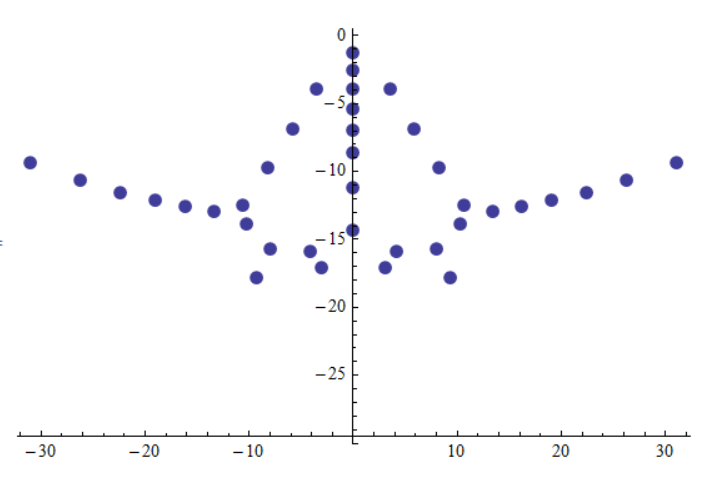 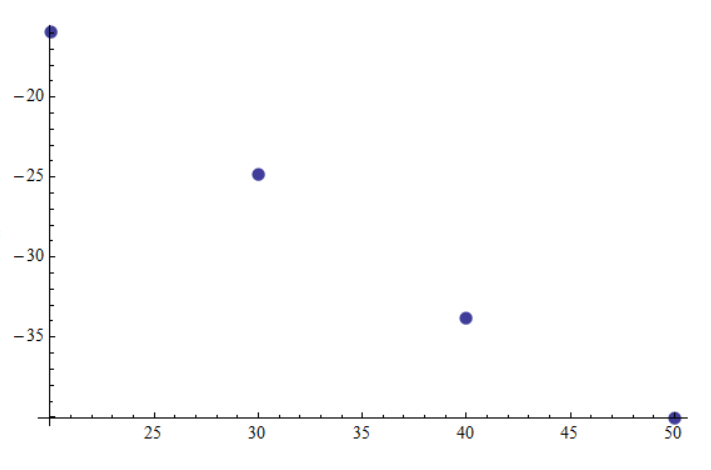 Re(𝜔)
n
7
Dispersion relation of spin two mode
Run of lowest QNM of spin two mode for B = 1/10, µ = 1.8 for varying momentum.
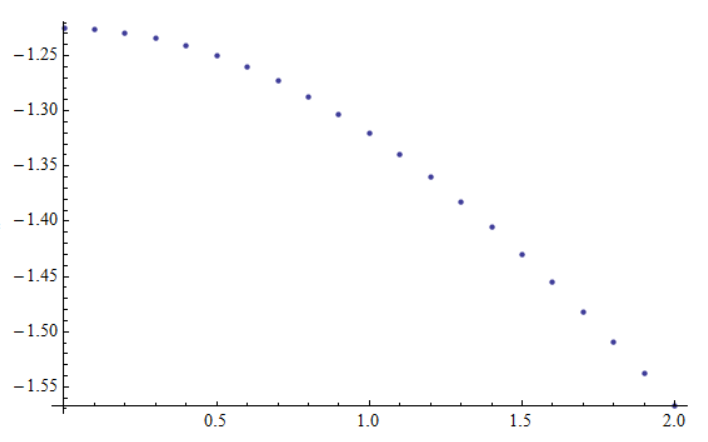 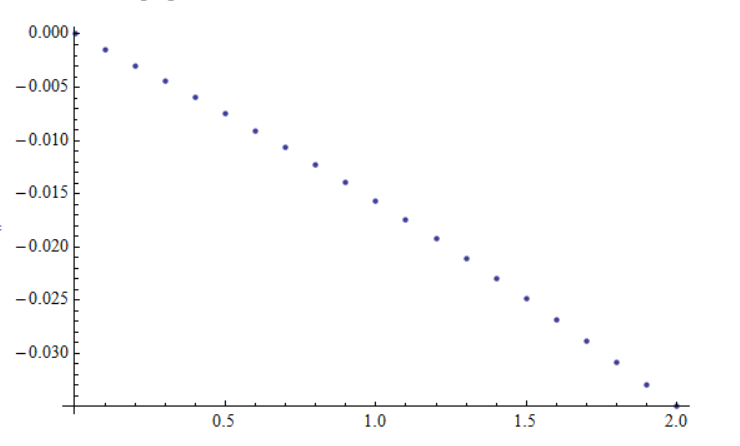 Im[𝜔]
Re[𝜔]
k
k
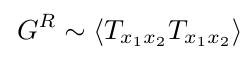 Green’s function with gapped mode
8
Spectral method for the coupled system
Coupled eigenvalue problem
The big matrix
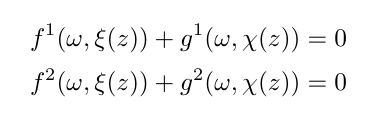 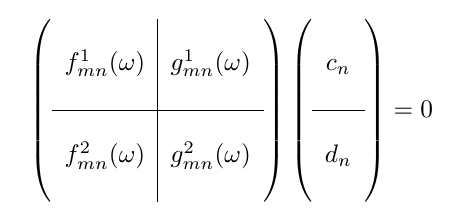 Series expansion
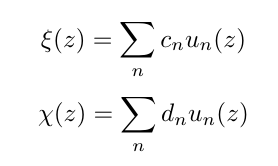 Back to the generalized eigenvalue problem
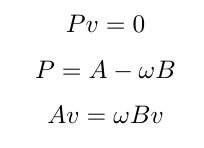 Substituting
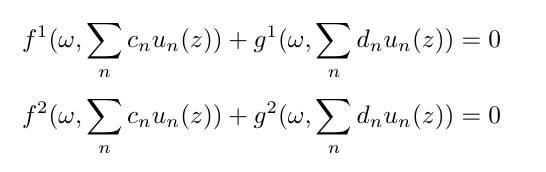 What if there are constraint 
equations too?
9
Dispersion relation of spin one mode
Run of lowest QNM of spin one mode for B = 1/10, µ = 1.8 for varying moment.
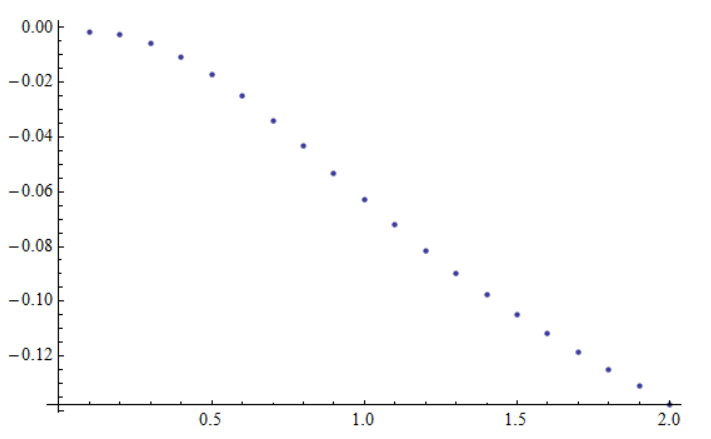 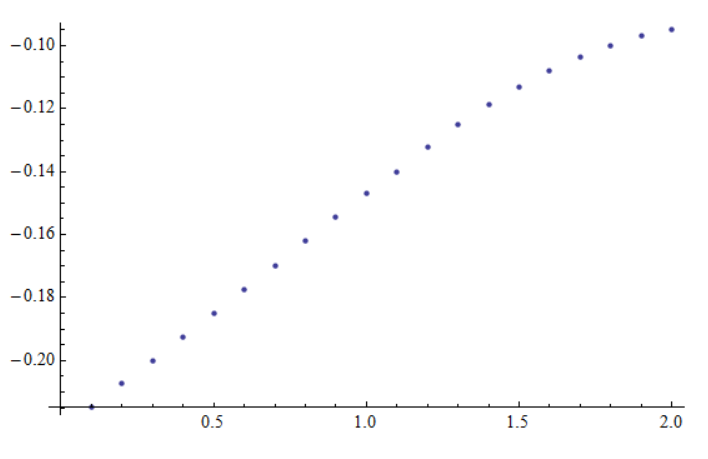 Im(𝜔)
Re(𝜔)
k
k
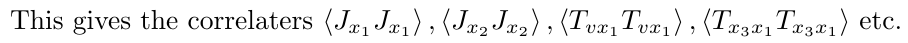 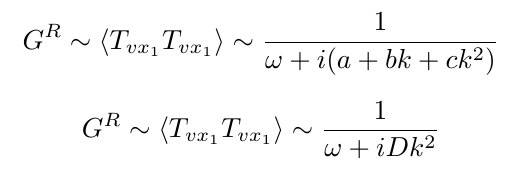 Green’s function with gapped mode
Compare to diffusion pole B=0
10
Lower QNMs as a function of B with constant chemical potential (µ=1.8) in spin one mode
Re(𝜔)
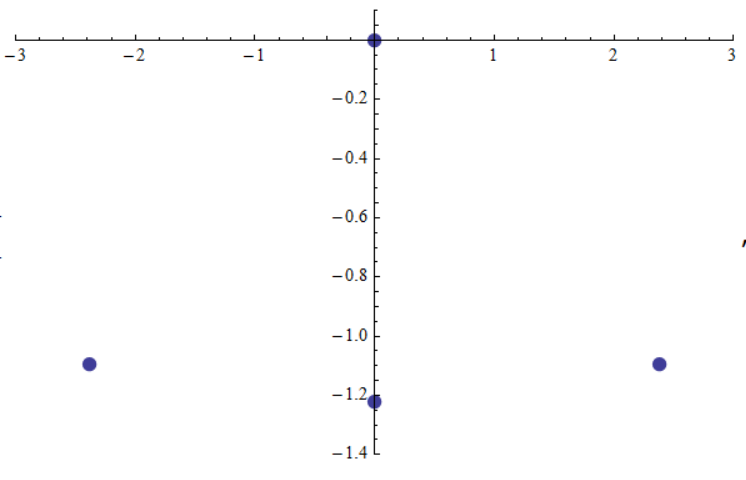 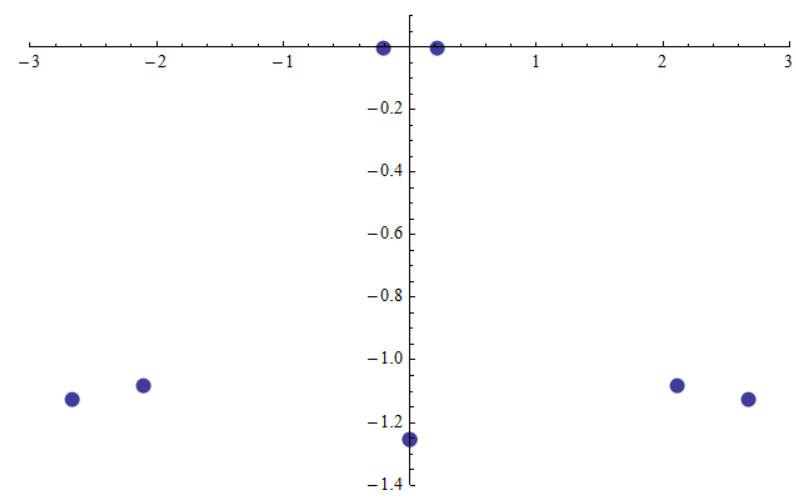 Re(𝜔)
B=0
B=1/2
Im(𝜔)
Im(𝜔)
Re(𝜔)
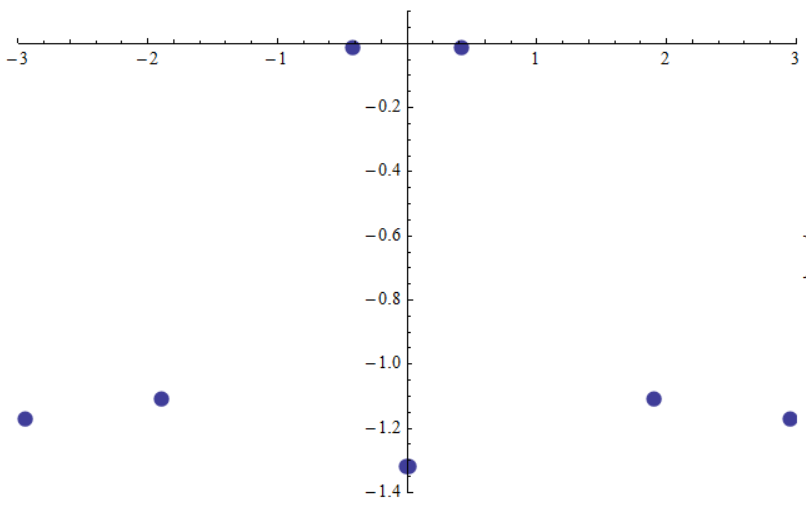 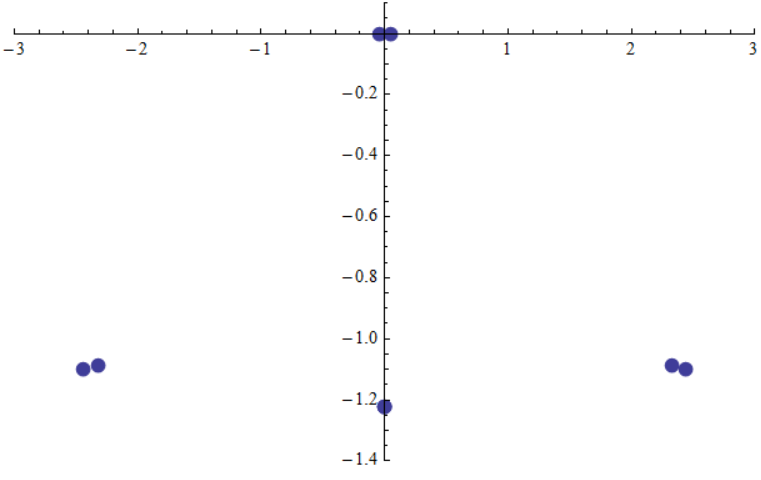 Re(𝜔)
B=1/10
B=1
Re(𝜔)
Im(𝜔)
Im(𝜔)
11
Lower QNMs as a function of B with constant chemical potential (µ=1.8) in spin one mode
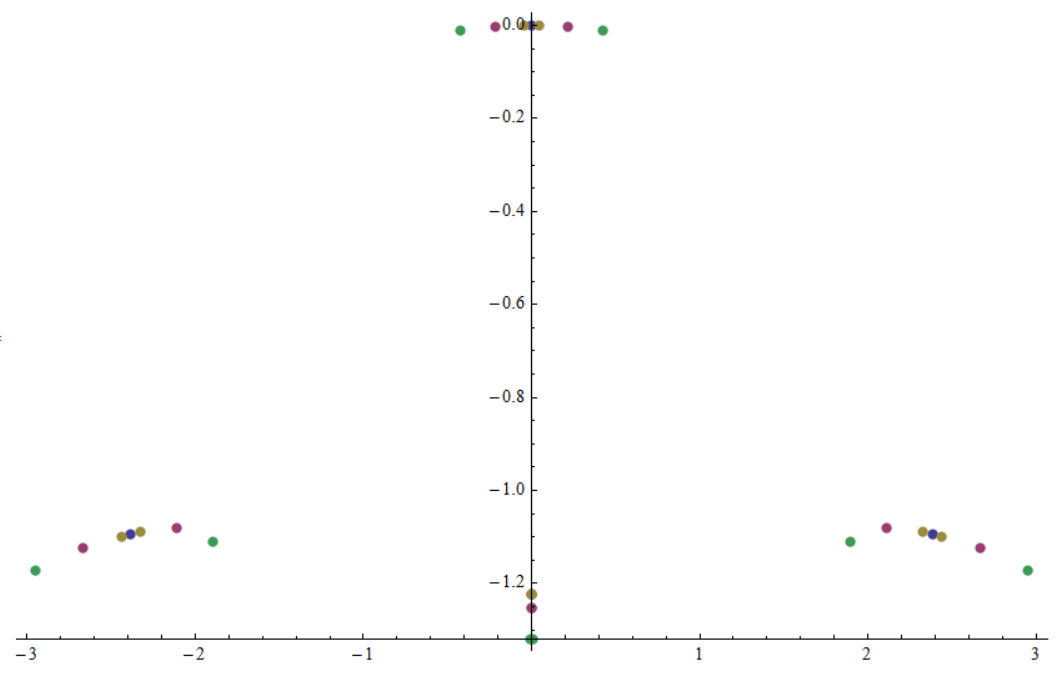 Im(𝜔)
Re(𝜔)
12
Lower QNMs as a function of charge in Reissner Nordstrom geometry in spin one mode
Hydro mode
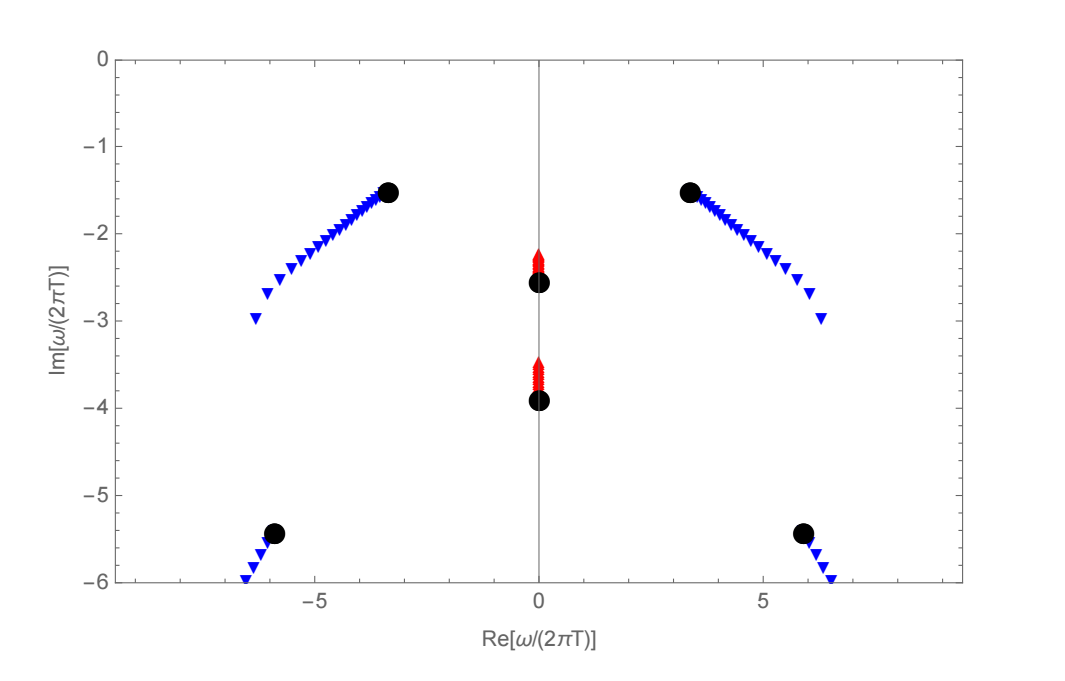 Non-hydro modes
Janiszewski & Kaminski (2016)
13
Discussion
We studied a four dimensional strongly coupled field theory with a chiral anomaly in a charged state, which can be subjected to a strong magnetic field.The presence of the Chern-Simons term in the action gives the possibility to describe chiral transport (chiral magnetic effect), also in strong magnetic fields.There are some “new" modes which become important in the hydrodynamic regime for large magnetic field and non zero momentum.
14